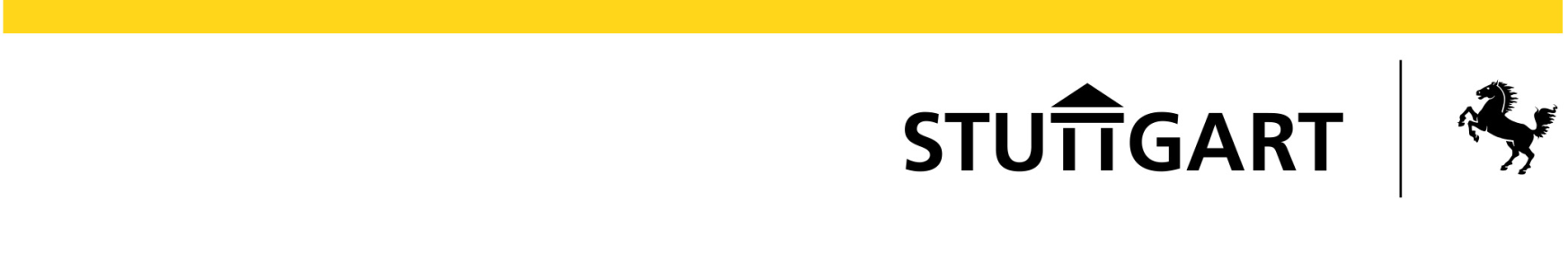 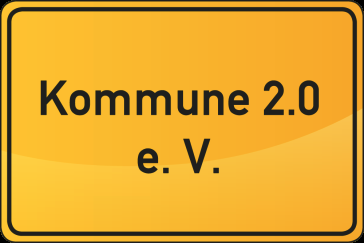 Digitalisierungskonferenz Baden-WürttembergWie verändern digitale Netzwerke
das kommunale Leben?
Netzwerk Bildung 2030
Keine Digitalisierung ohne Vernetzung:
Welche Herausforderungen birgt der Digitalpakt Schule?
Ralf Armbruster

Leiter der Stabsstelle
Digitale Bildungsplattform
Ministerium für Kultus, Jugend und Sport Baden-Württemberg
www.km-bw.de
13.10.2020
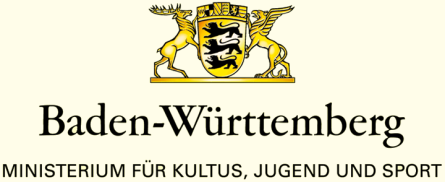 Kennzahlen 2018/2019 für Baden-Württemberg
Schulen:		4.600
Klassen:		67.000
Lehrkräfte:		140.000
Schüler/-innen:	1.500.000
Von der Umsetzung des Digitalpakts Schule sind
4 von 10 Personen
in Baden-Württemberg unmittelbar oder mittelbar betroffen
www.km-bw.de
13.02.2020
Die Herausforderungen sind:
Die Vielzahl der Beteiligten mit ihren jeweiligen Ansprüchen
Fehlende Nachhaltigkeit der Finanzierung
Fehlende gesetzliche Grundlagen, z.B. Verankerung im Schulgesetz
Hohe Anforderungen an Informationssicherheit, Datenschutz und Barrierefreiheit
Hohe Komplexität durch die hohe Zahl der Nutzerinnen und Nutzer
www.km-bw.de
13.02.2020
Die Beteiligten
www.km-bw.de
13.02.2020
Die Herausforderungen sind:
Die Vielzahl der Beteiligten mit ihren jeweiligen Ansprüchen
Fehlende Nachhaltigkeit der Finanzierung
Fehlende gesetzliche Grundlagen, z.B. Verankerung im Schulgesetz
Hohe Anforderungen an Informationssicherheit, Datenschutz und Barrierefreiheit
Hohe Komplexität durch die hohe Zahl der Nutzerinnen und Nutzer
www.km-bw.de
13.02.2020
Module und Bausteine
der Digitalen Bildungsplattform
1
3
2
Unterricht und Lernen
Persönlicher Arbeitsplatz
Sichere Kommunikation
Bürokommunikation:
Textverarbeitung
Tabellenkalk.
Präsentation
Kollaboration

Datenspeicher
Lernmanagement-systeme
Bildungsmedien-infrastruktur
Barrierefreiheit
…
E-Mail für Lehr-kräfte

Messenger
Identitätsmanagement (IdM)
Lösungen über Internet:
Browserbasiert und geräteunabhängig
www.km-bw.de
13.02.2020
Projektphasen der Digitalen Bildungsplattform